RENCONTRE INTERNATIONALE DES SEL – ROMAGNE 2019
Contribution des entreprises solidaires a la lutte contre l’exclusion des femmes accusées de sorcellerie au Burkina Faso : cas du centre Delwendé de Ouagadougou
Août 2019
04/09/2019
Plan de présentation
Introduction
  Définition
  Manifestation
Causes de l’exclusion
Le combat du centre Delwendé de Ouagadougou
  Echanges, Q/R
04/09/2019
Introduction (1/ 3)
L’exclusion sociale des personnes accusées de sorcellerie est une pratique qui perdure dans de nombreuses communautés du Burkina Faso.

L’ampleur de cette pratique, aux conséquences multiples, peut être appréhendée à travers la présence des victimes dans les centres et les cours de solidarité.
04/09/2019
Introduction (2/3)
Les statistiques tenues par les structures de prise en charge des victimes d’exclusion sociale sont des indicateurs importants de  l’ampleur du phénomène
 2011= 569 femmes
 Données en deçà de la réalité. Elles  ne tiennent pas compte des personnes indexées et marginalisées vivant toujours dans leurs communautés et les présumées disparues.
04/09/2019
Introduction (3/3)
la population accueillie par les  centres = la partie visible de l’iceberg.
 l’analyse des statistiques tenues par les centres d’accueil a relevé un afflux moyen de 20 à 40 nouveaux cas par an,  au cours des dix dernières années.
04/09/2019
Définition??
La notion de sorcellerie, bien qu’elle ait une sémiologie plurielle, peut être définie, dans une grande partie des pays africains, comme une capacité de nuire à une personne grâce au pouvoir mystique. 
Par conséquent, le sorcier ou la sorcière incarne ce personnage maléfique, poussé à faire du mal sous influence de cette force/pouvoir.
04/09/2019
Mangeuses d’âmes???
04/09/2019
[Speaker Notes: le sorcier est un jeteur de sort, recourant à la magie. Il peut être "spécialiste" d'un domaine, telle la communication avec les esprits, généralement de défunts]
Manifestations de l’exclusion sociale (1/2)
Les accusations demeurent les manifestations les plus visibles de la croyance à la sorcellerie  
L’accusation portée par des figures précises : 
- des membres de la famille (époux, coépouses, frères de l’époux, frères, chef de lignage, chefs de terre) 
- des personnes étrangères à la famille (devins, détecteurs de sorciers, féticheurs possédant un breuvage de vérité).
04/09/2019
[Speaker Notes: Il apparaît que ce sont les membres de la communauté qui font appel à ces étrangers  pour donner confirmation de l’accusation de sorcellerie.]
Manifestations de l’exclusion sociale (2/2)
Cette pratique est d’autant plus difficile à combattre que les personnes qui initient l’action se trouvent dans le réseau social ou dans la proximité familiale de l’accusée. 
Elle  se traduit par le bannissement de la présumée « mangeuse d’âme » ou son isolement au sein de la communauté. 
Du reste, ces pratiques sont des violences socialement tolérées.
04/09/2019
Causes de l’exclusion sociale (1/4)
Causes socioculturelles
  la sorcellerie = principale cause de l’exclusion sociale au Burkina Faso. quasi-totalité des pensionnaires des centres d’accueil a été accusée d’être des mangeuses d’âmes. 
   La croyance à la sorcellerie est un état d’esprit, prédisposition psychologique à croire à l’existence du surnaturel et au fait qu’il y a des hommes qui ont la capacité de tuer d’autres hommes sans le moindre contact physique.
04/09/2019
[Speaker Notes: Cette croyance se forge dans le milieu de vie et se perpétue de génération en génération.]
Causes de l’exclusion sociale (2/4)
Dans certains contextes culturels le grand âge + longévité sont  suspects. En effet, par le biais de procédés irrationnels, on pense que certaines personnes âgées ont le pouvoir de substituer leur santé chancelante et leur vie à la longévité des plus jeunes. 
Aussi, dans ces milieux, les personnes âgées font-elles l’objet d’isolement social et d’abandon de la part de leurs proches.
04/09/2019
Causes de l’exclusion sociale (3/4)
Causes économiques
la pauvreté constitue souvent un facteur favorisant ou aggravant dans le processus de l’exclusion sociale. 
analphabétisme, + pauvreté + misère = les terreaux sur lesquels poussent des idéologies exclusionnistes qui prennent pour cibles les maillons les plus faibles du corps social.
04/09/2019
Causes de l’exclusion sociale (4/4)
De la démission de l’Etat
Concernant les Mutilations Génitales Féminines , on peut affirmer sans risque de se tromper qu’il existe une politique. 
Quant aux accusations de sorcellerie,  pas de volonté politique de l’Etat clairement affichée pour mettre fin à ce fléau. Le sentiment général qui se dégage est que l’Etat ne fait que gérer les conséquences de ce fléau au lieu de prendre les mesures appropriées pour mettre fin à cette cruauté humaine.
04/09/2019
Alors comment endiguer le fléau???
Depuis plus d’un demi-siècle que des organisations de la société civile, des confessions religieuses ainsi que des personnes de bonne volonté luttent contre ce fléau, des centres d’accueil continuent de se construire sur le terrain, et ceux qui existent refusent du monde faute de place pour accueillir les personnes accusées de sorcellerie
04/09/2019
Le combat du Centre Delwendé
Delwendé est un centre accueillant des femmes qui ont été accusées de sorcellerie et chassées de leur famille et villages. Le centre existe depuis 1966; il est dirigé par les Sœurs Missionnaires de Notre-Dame d’Afrique.
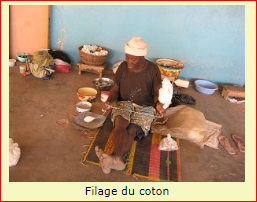 04/09/2019
Le combat du Centre Delwendé
Delwendé signifie en langue mooré « dans les mains de Dieu »
Il existe onze centre de ce type en Afrique de l’Ouest.
En 2011, le centre comptait 321 femmes et 06 hommes, en 2016, elles sont 400. Cette année, le ministère en charge de l’action sociale estime leur nombre à 600.
04/09/2019
Le combat du centre Delwendé
Il sensibilisent les populations des localités touchées par ces allégations de sorcellerie 
Le centre améliore les conditions de vie des pensionnaires 
Il leur redonne une santé morale, physique afin qu’elles retrouvent la dignité
Le centre est en quelques sorte une cour de solidarité, une seconde famille et même l’unique famille pour certaines
04/09/2019
Le combat du centre Delwendé
Il a œuvré au parrainage des femmes exclues: 120 femmes ont été adoptées par des parrains qui leur rendent visite régulièrement pour éviter leur isolement
Aide économique
Aide Psychosocial et juridique
Il sensibilise, profite de toutes les occasions pour dénoncer cette pratique, l’exclusion que vivent ces femmes accusées de sorcellerie.






Source: auteur du mémoire
04/09/2019
Défis???
Comment faire évoluer les mentalités, les croyances culturelles qui imprègnent tant les esprits ?Comment atteindre la jeunesse pour que changent ces horribles coutumes ?Comment aborder la pauvreté et aider financièrement les familles pauvres pour que les veuves ne soient pas abandonnées, alors que le seul fils se trouve à l’étranger, à la recherche d’une vie meilleure ?
04/09/2019
[Speaker Notes: Ici, beaucoup de jeunes gens vont en Côte d’Ivoire pour avoir un travail. Lorsqu’ils reviennent, ils trouvent que leur maman a été chassée et qu’elle est décédée en terre d’exil. Leur terre a été récupérée par la grande famille.]
04/09/2019
04/09/2019
Merci pour votre attention!
04/09/2019